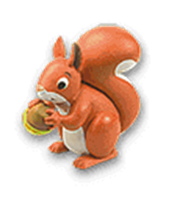 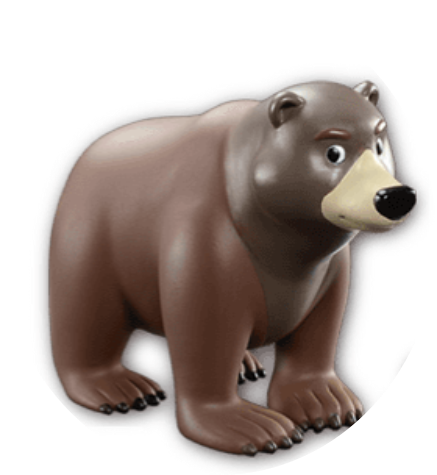 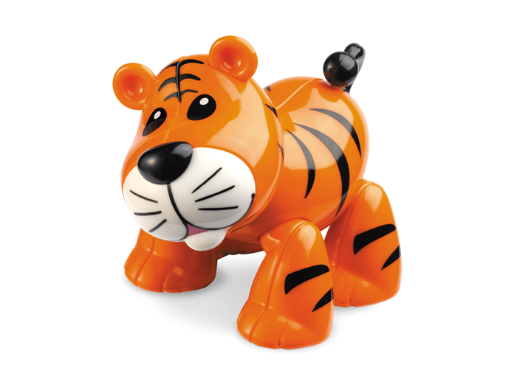 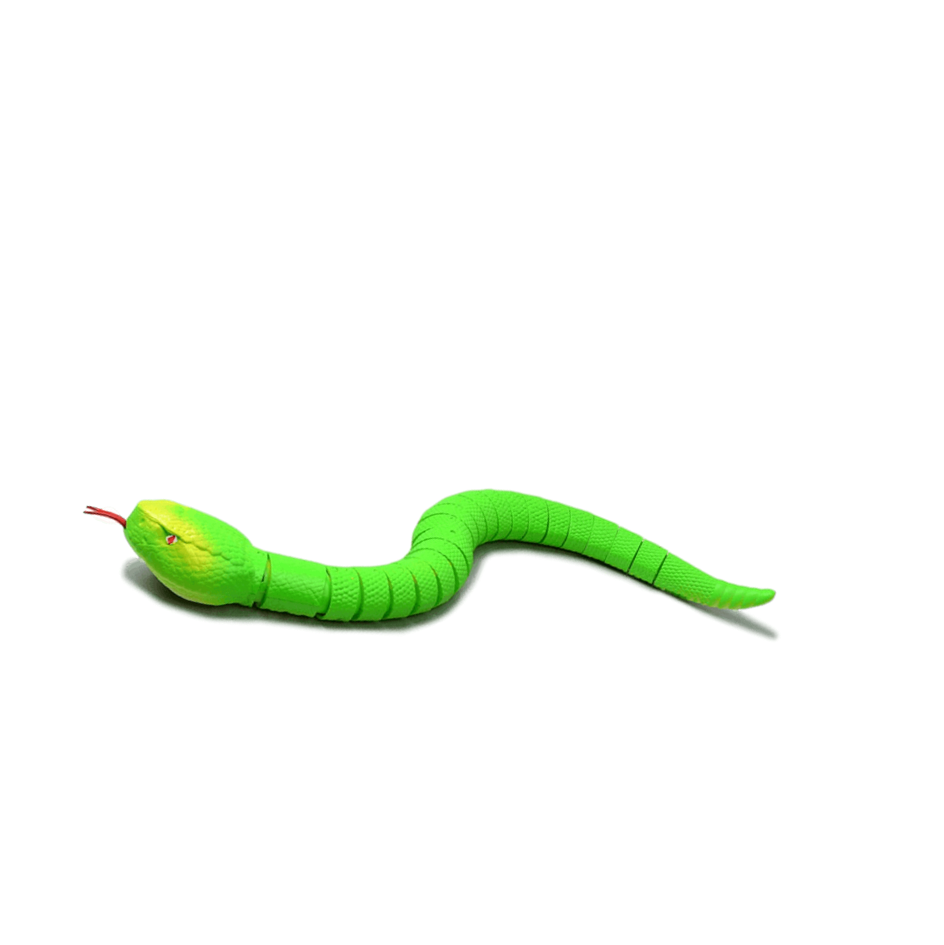 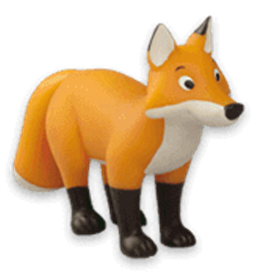 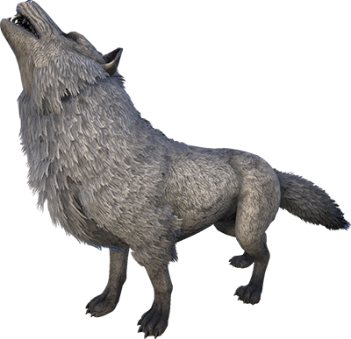 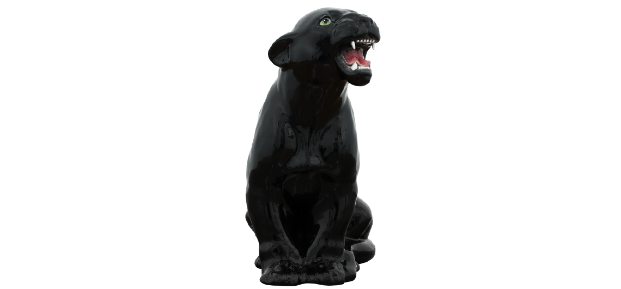 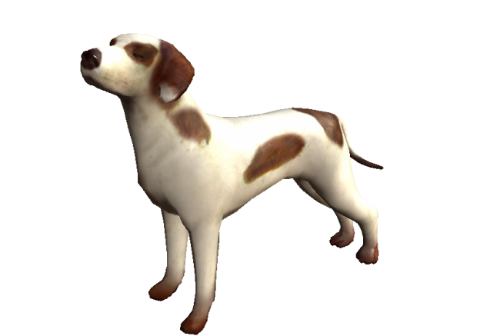 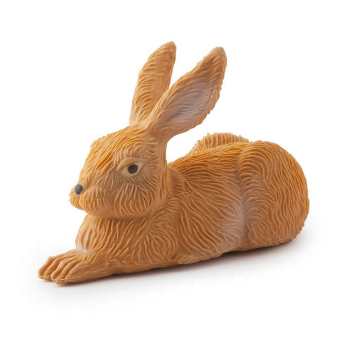 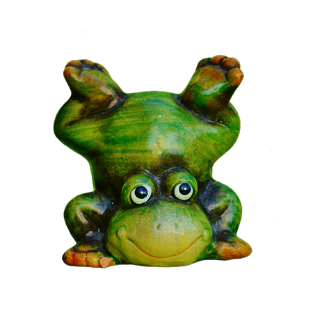 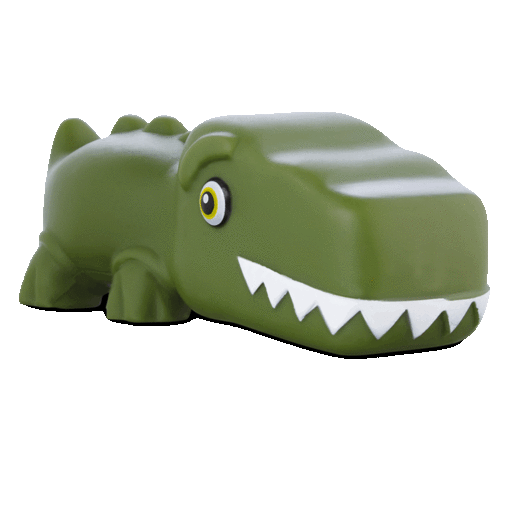 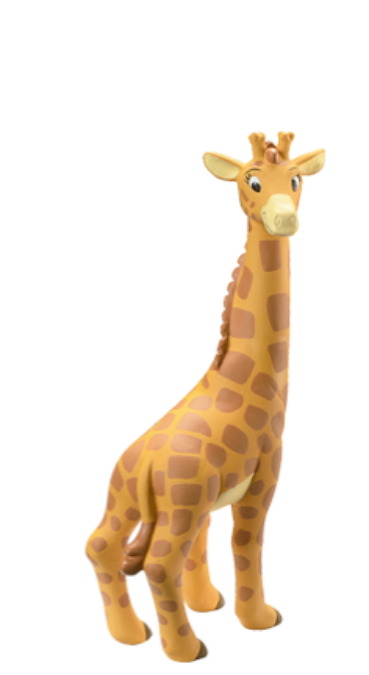 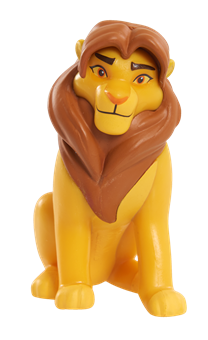 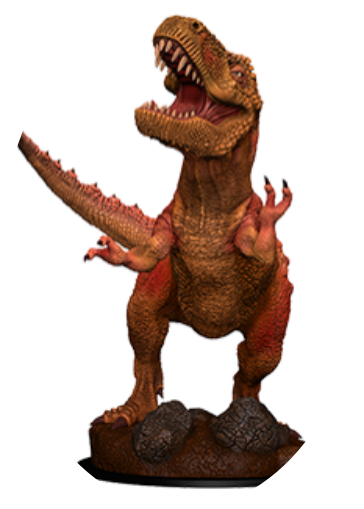 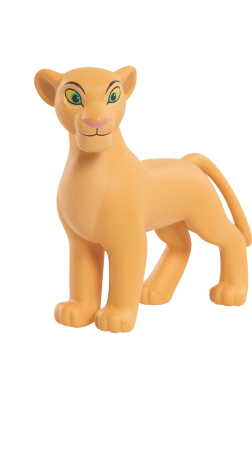 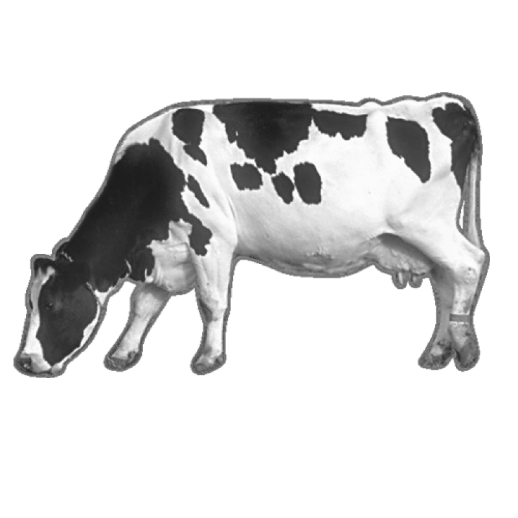 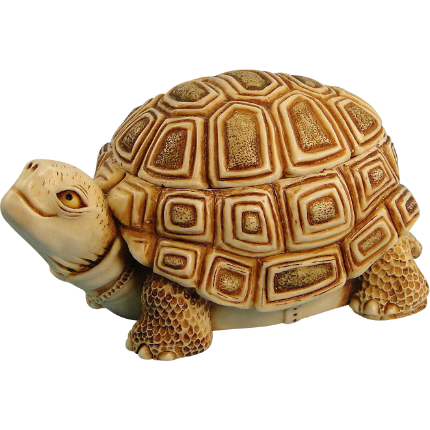 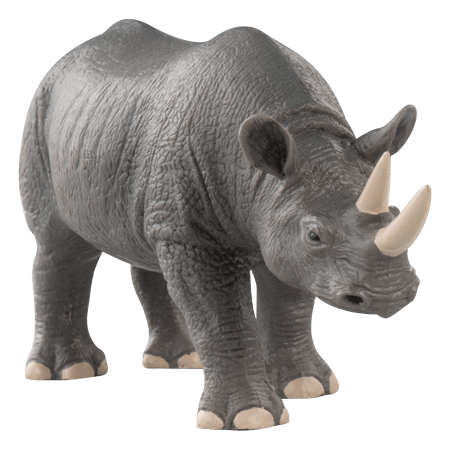 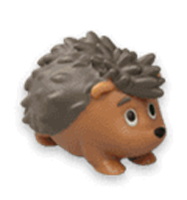 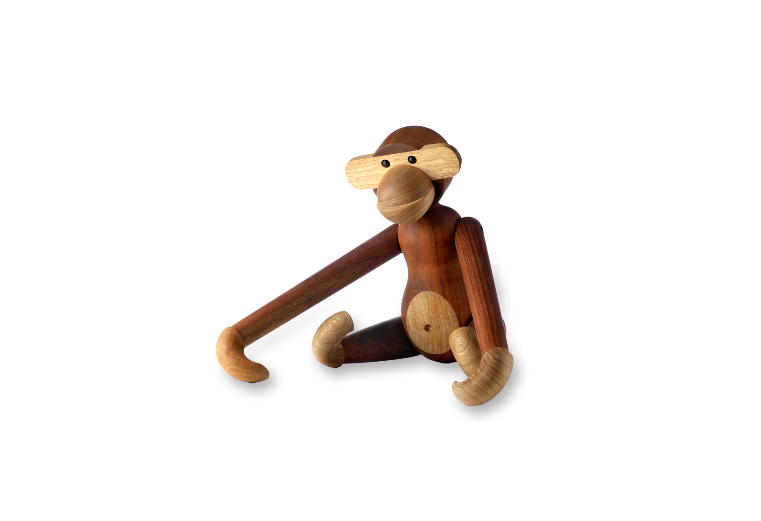 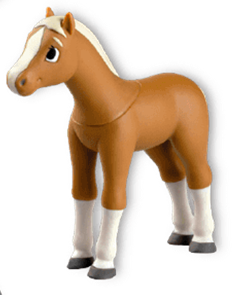 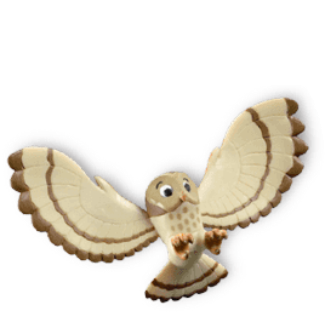 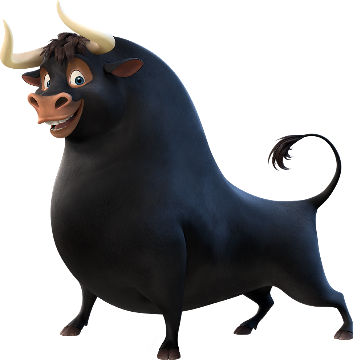 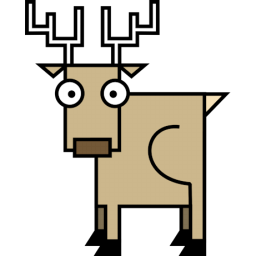 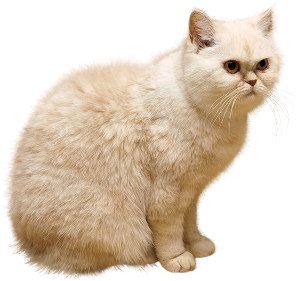 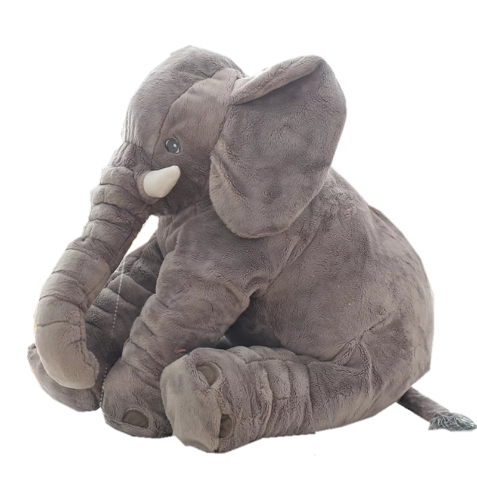 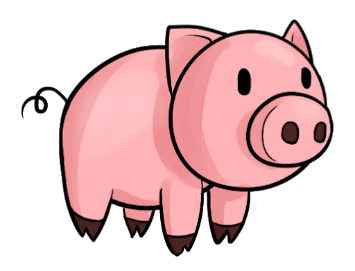 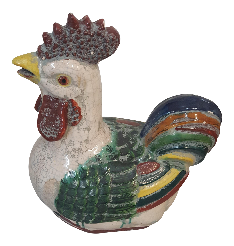 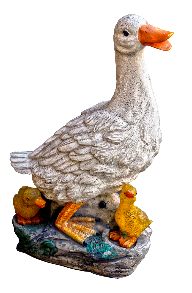 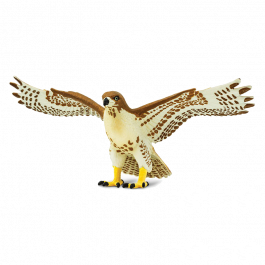 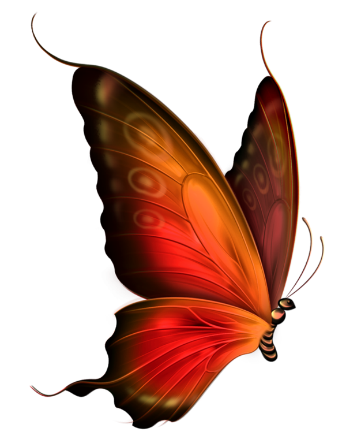 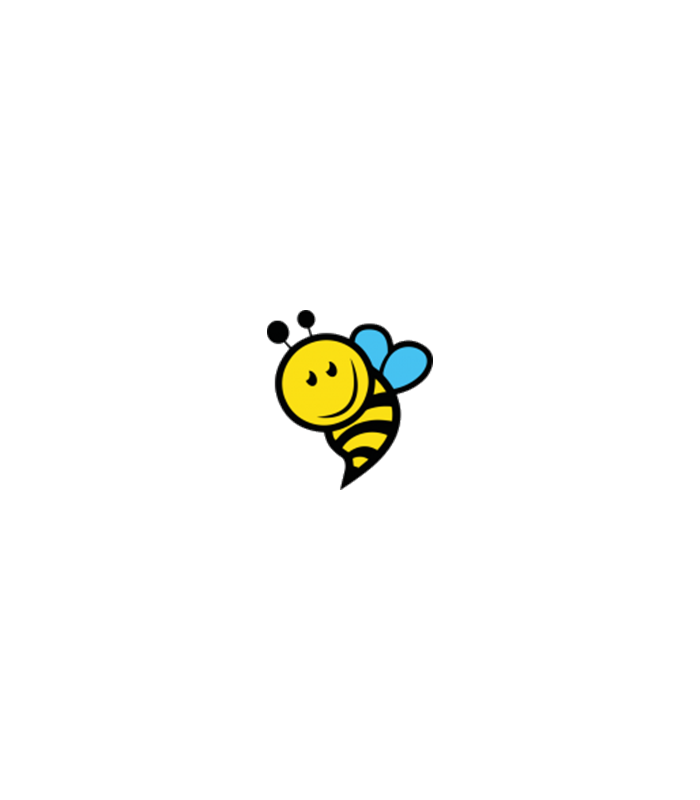 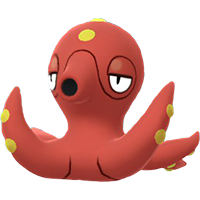 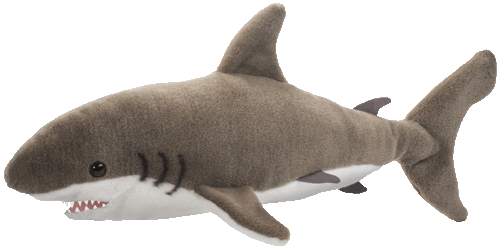 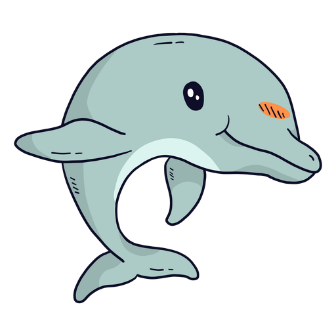 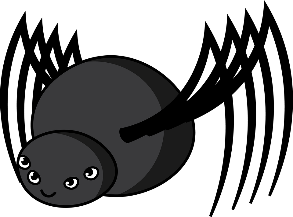 ESTANTERIA DE ANIMALES
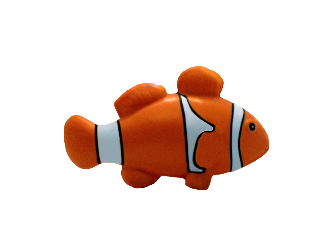 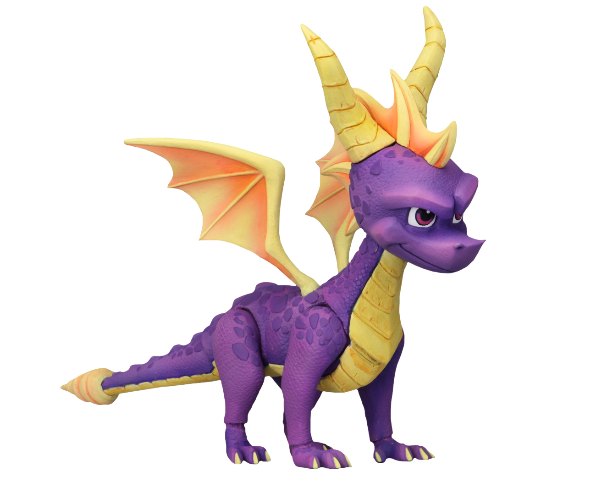 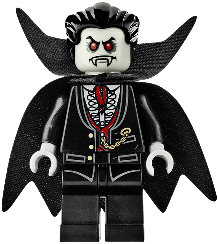 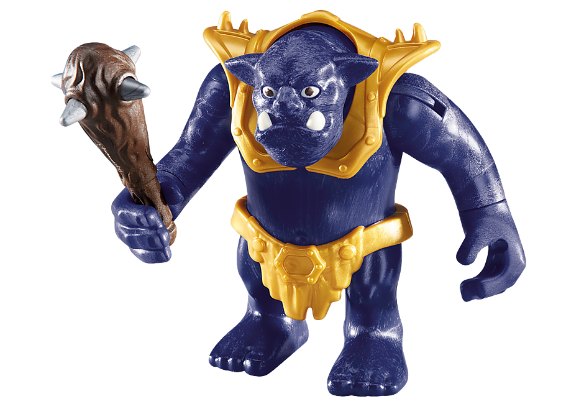 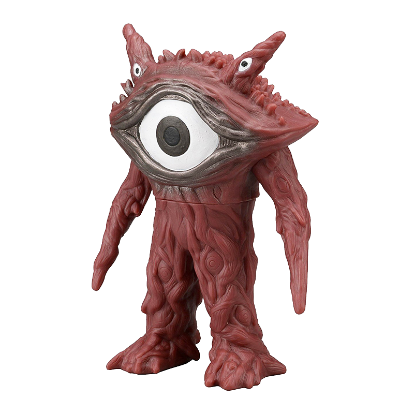 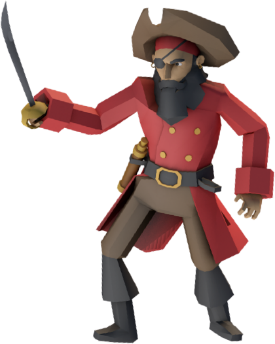 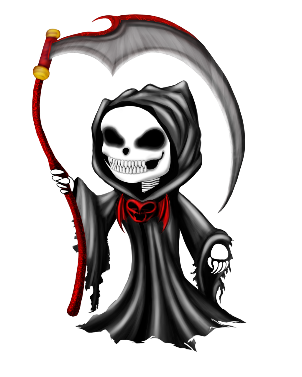 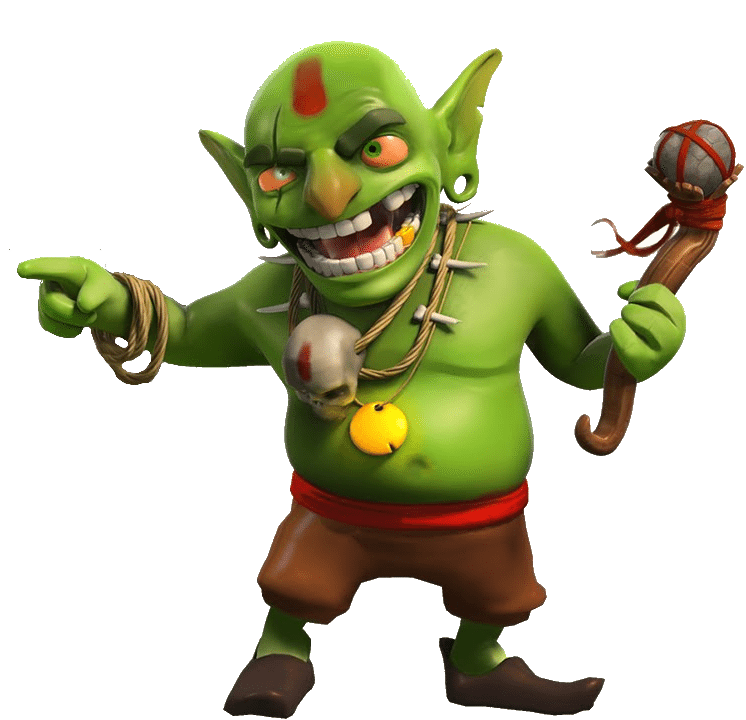 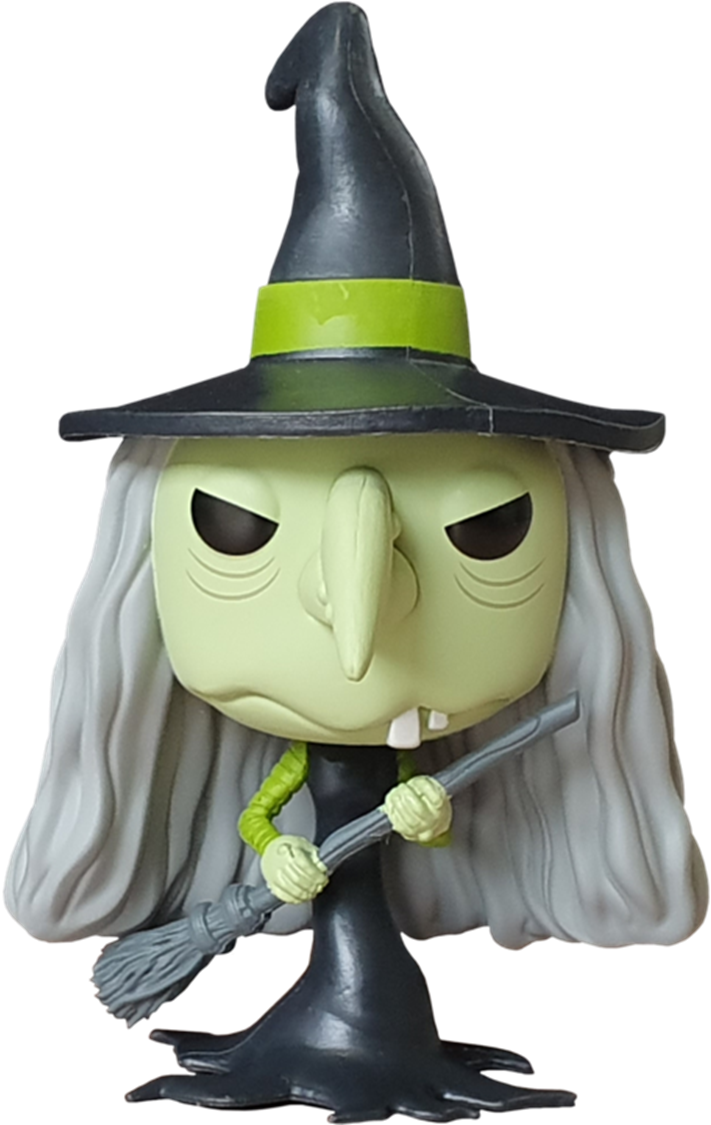 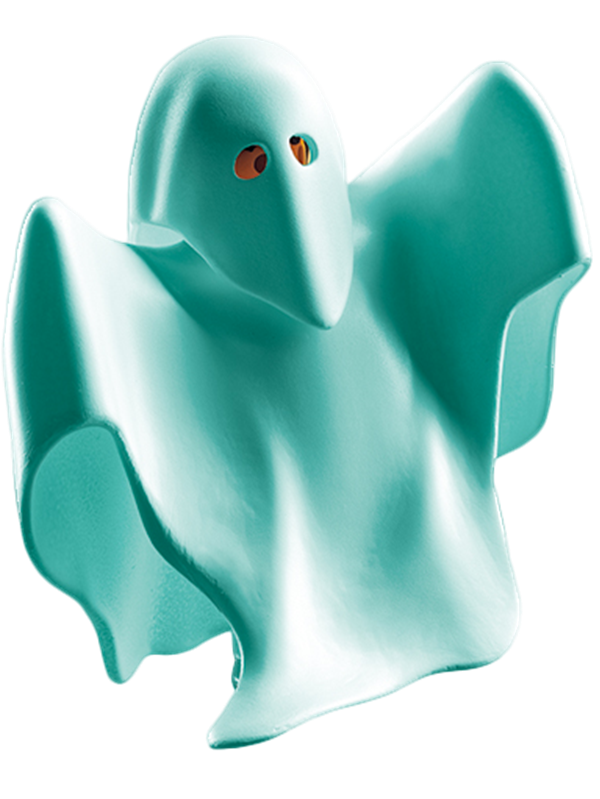 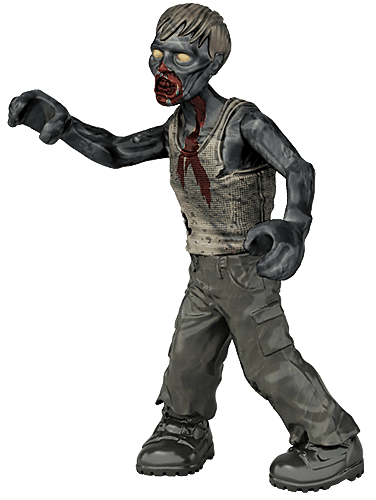 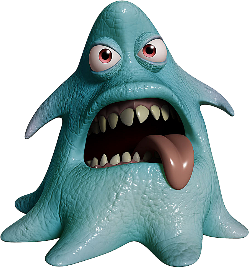 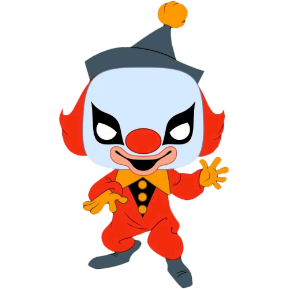 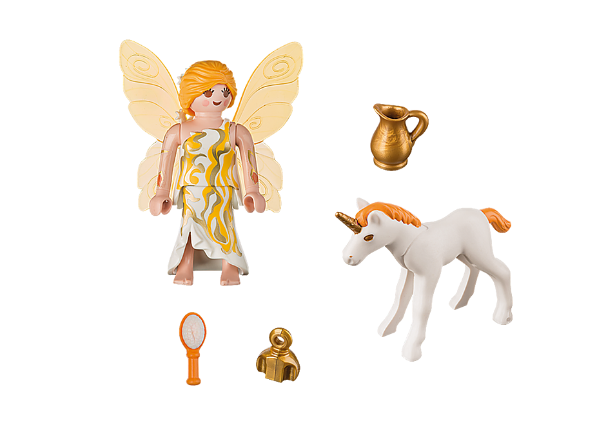 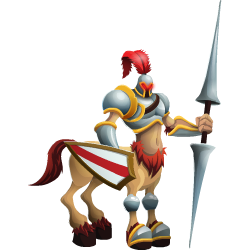 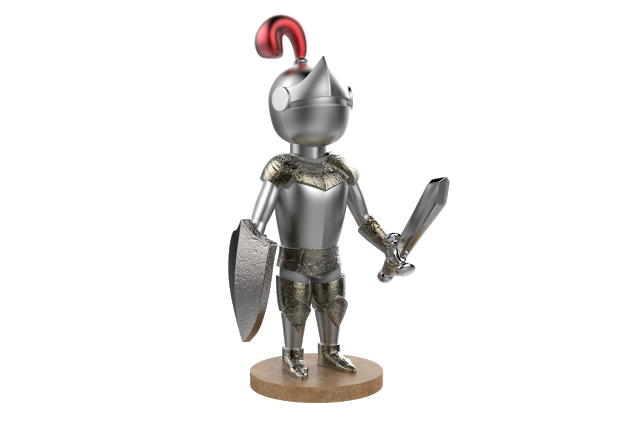 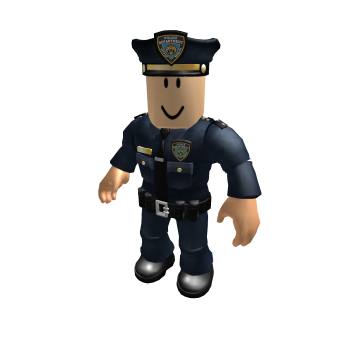 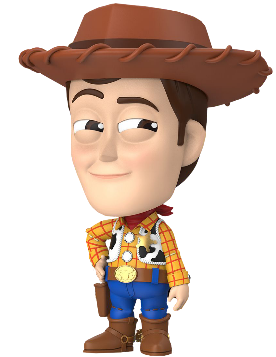 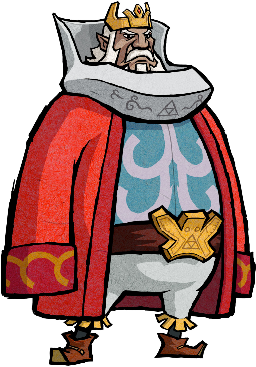 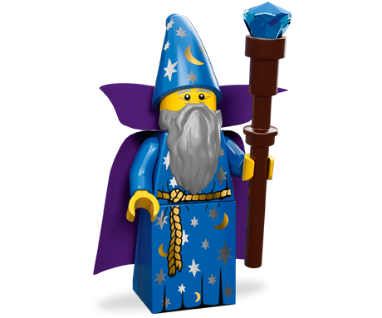 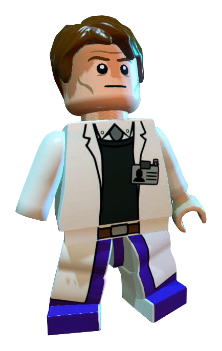 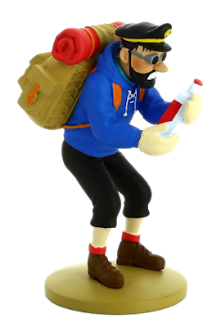 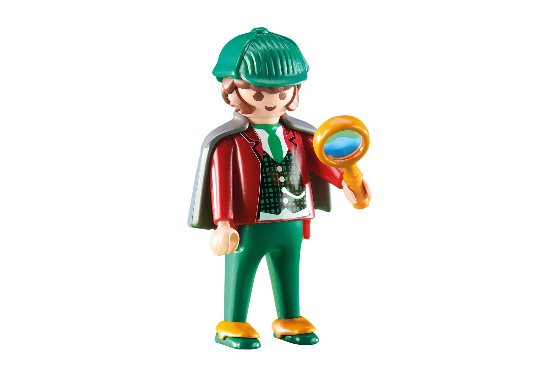 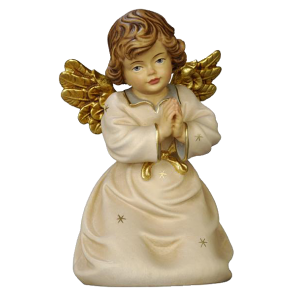 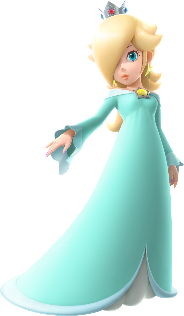 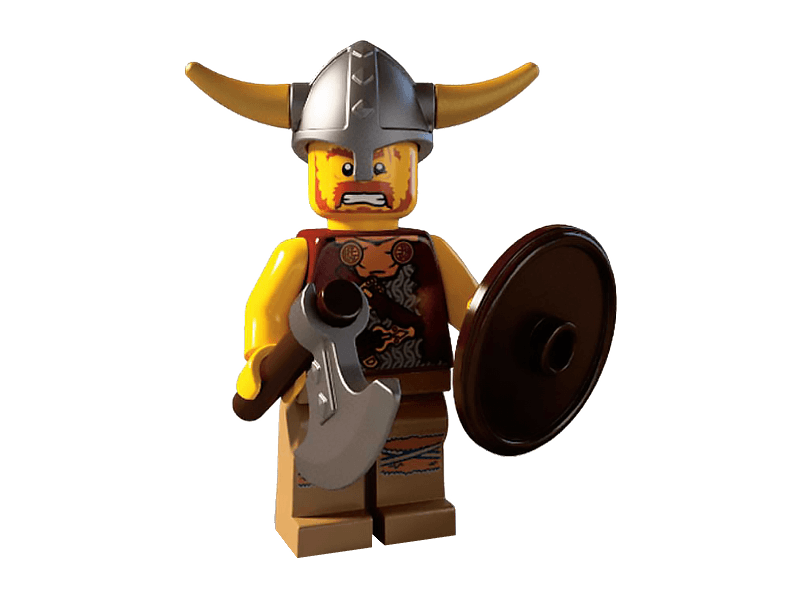 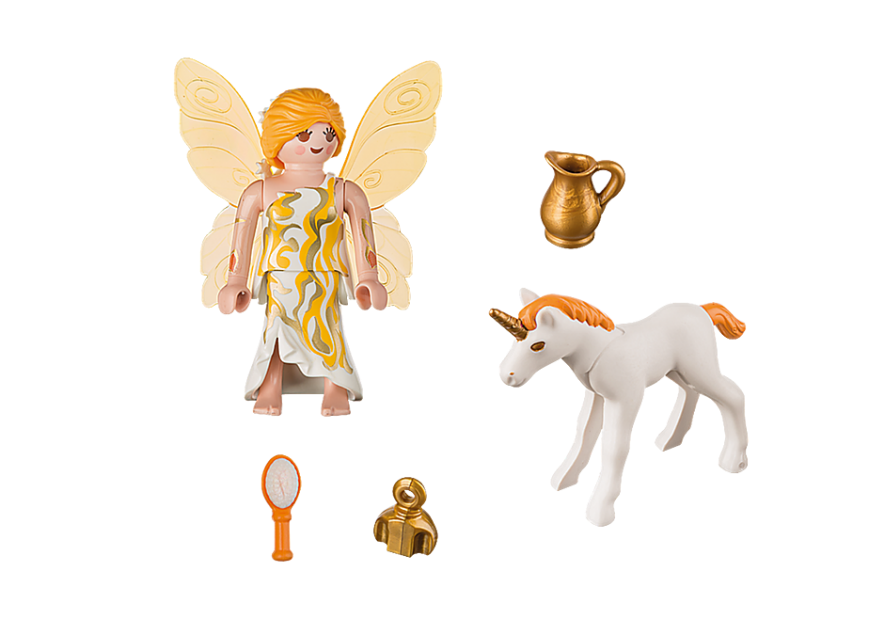 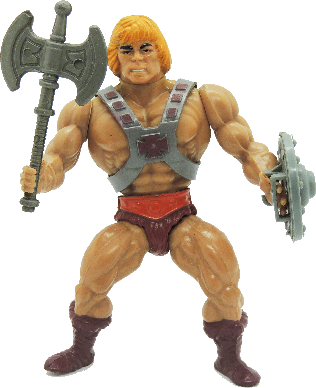 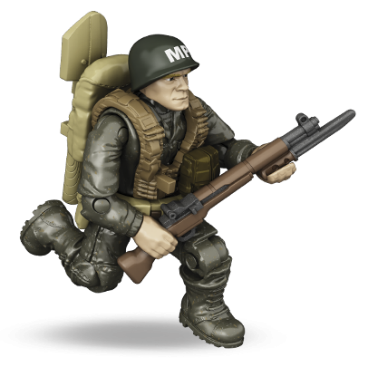 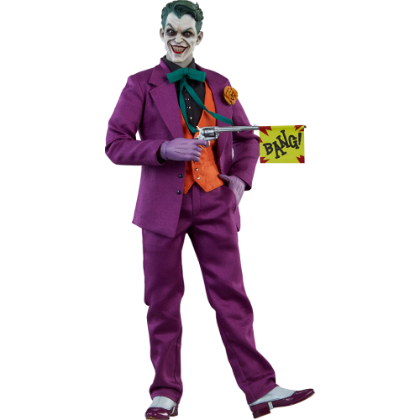 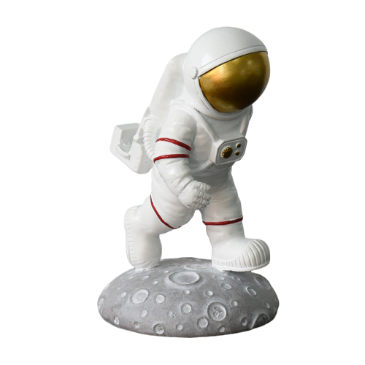 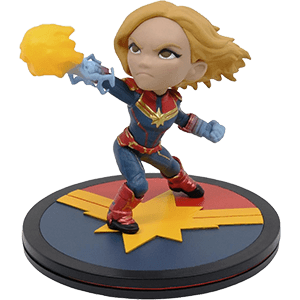 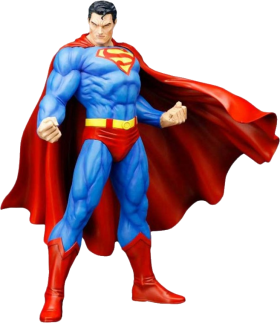 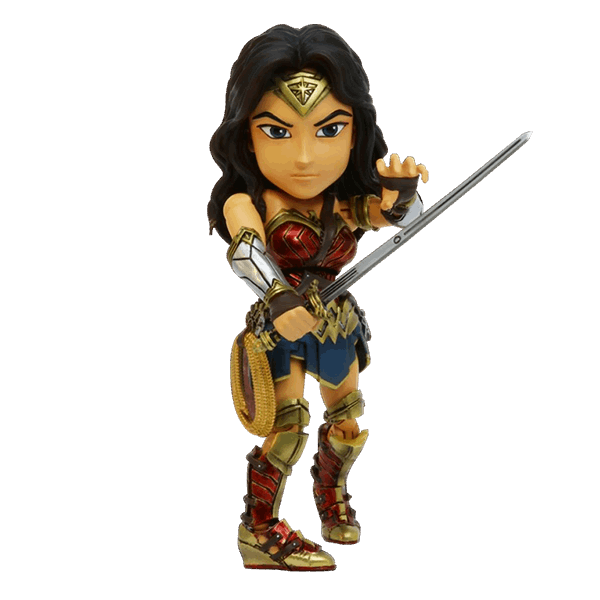 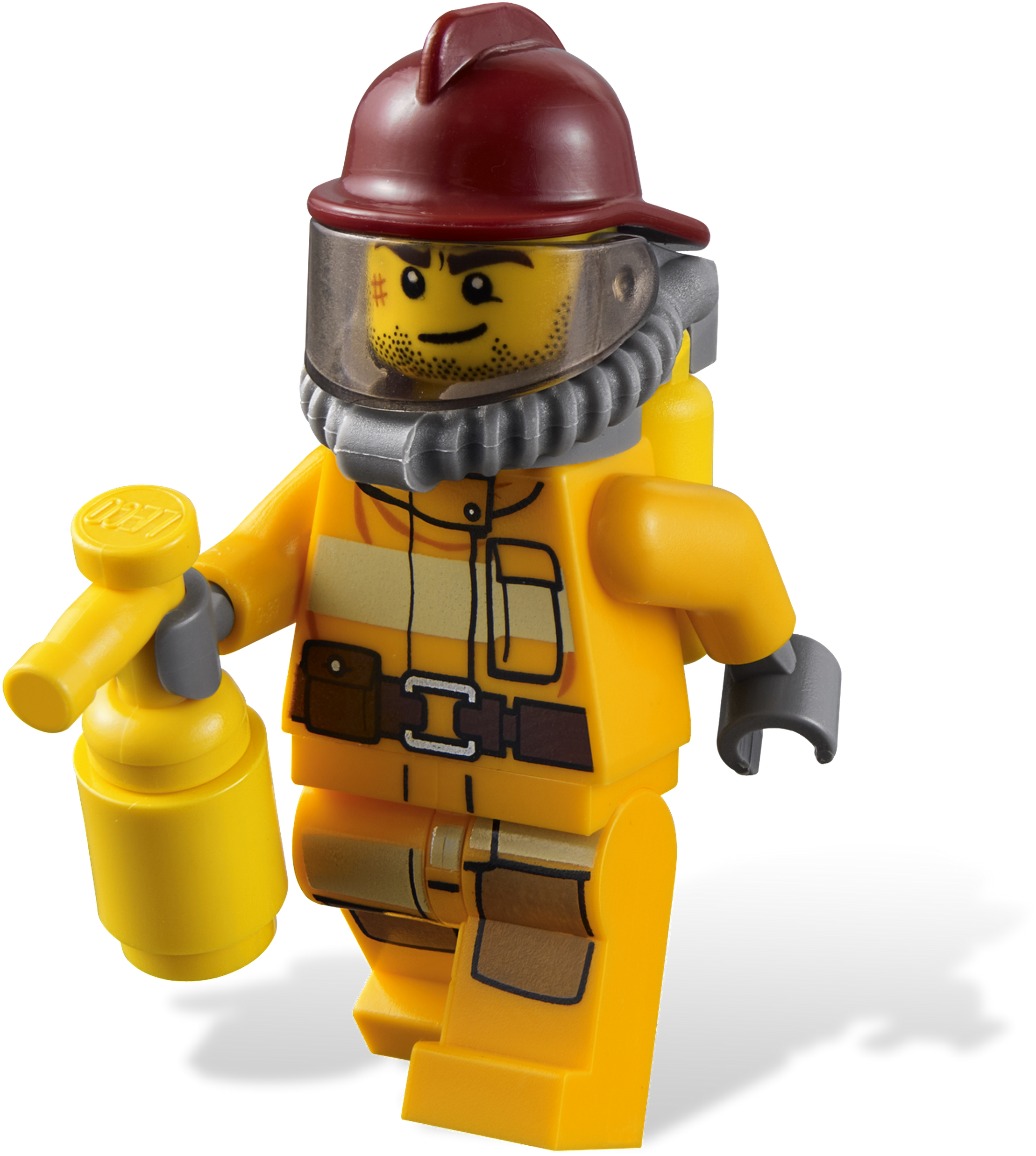 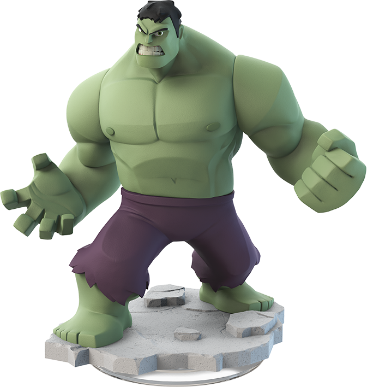 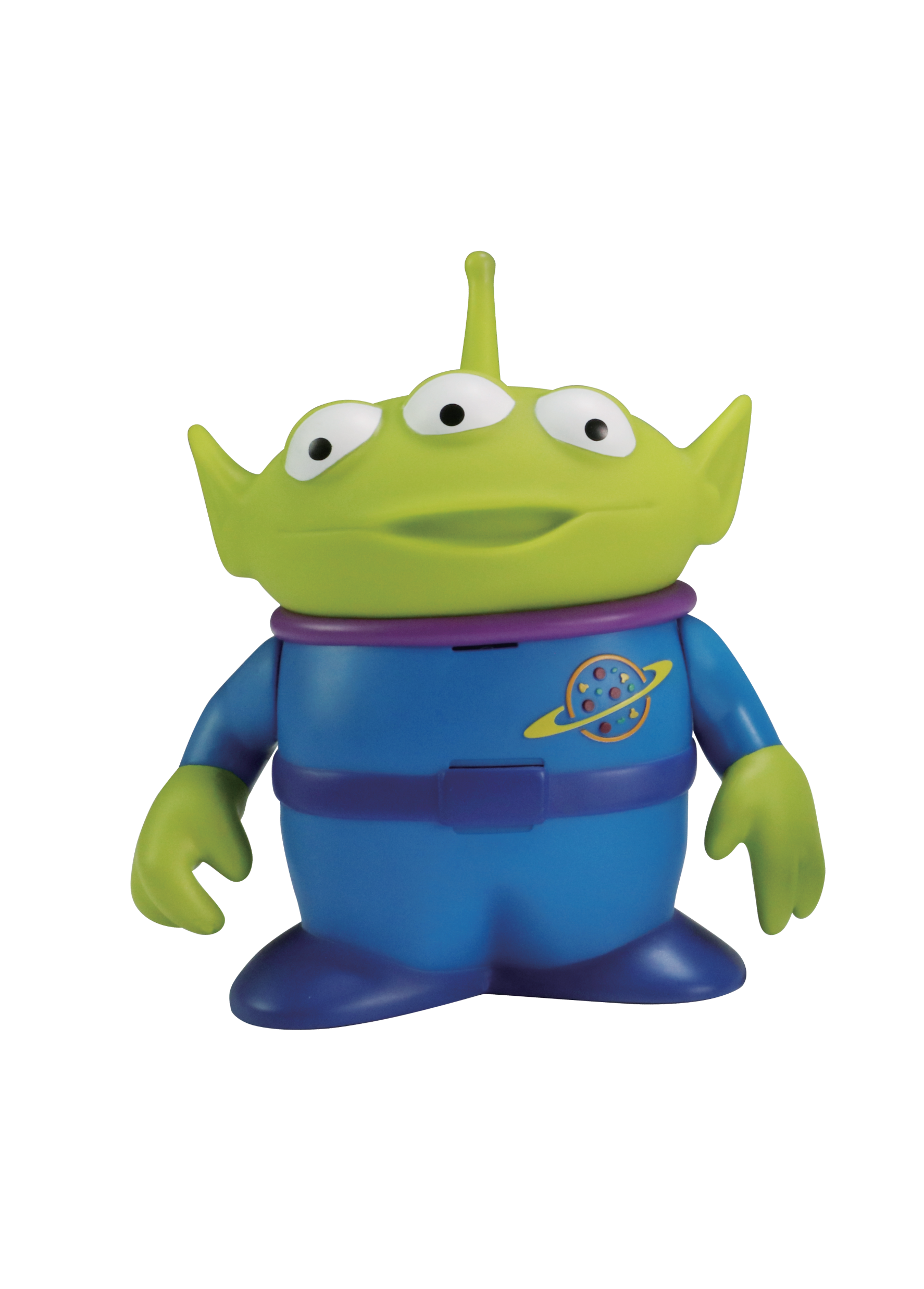 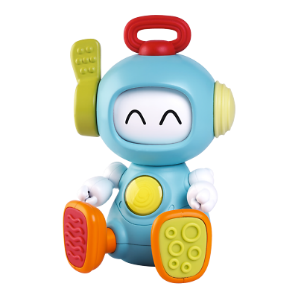 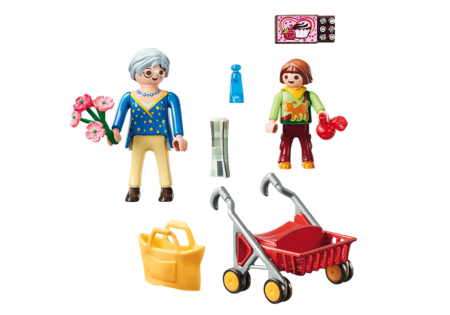 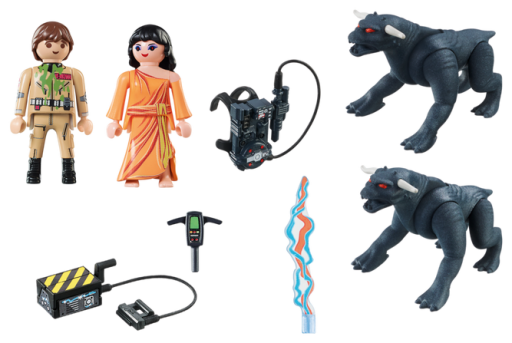 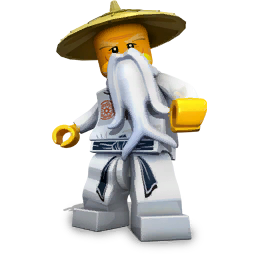 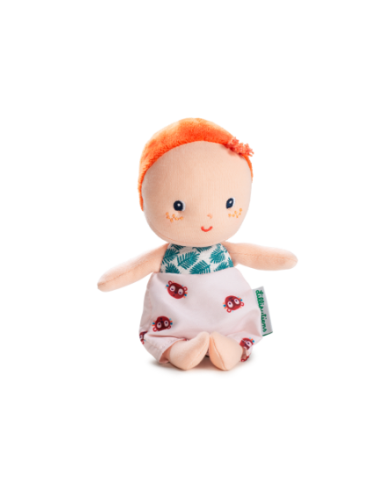 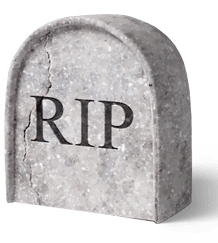 ESTANTERIA DE FANTASÍA Y TRABAJOS
[Speaker Notes: ZOMBIE, ANGEL, SACERDOTE O PAPA, REY, BUFON, VILLANOS JOKER,]
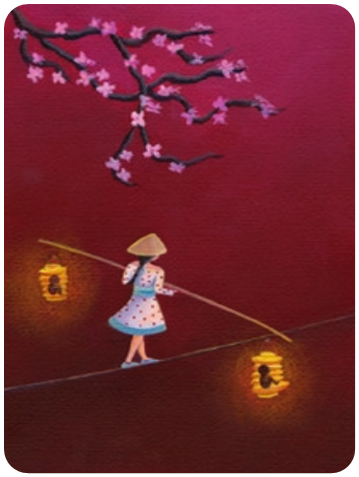 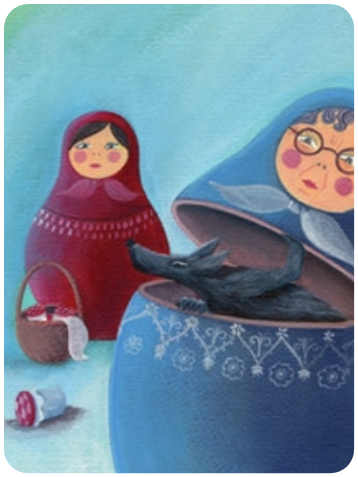 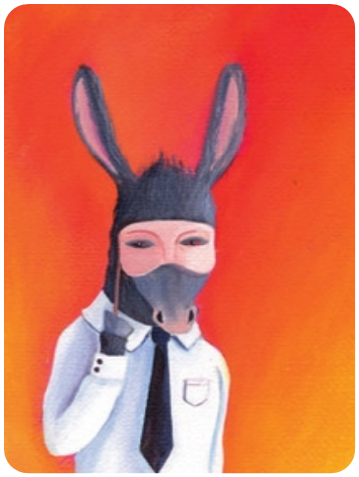 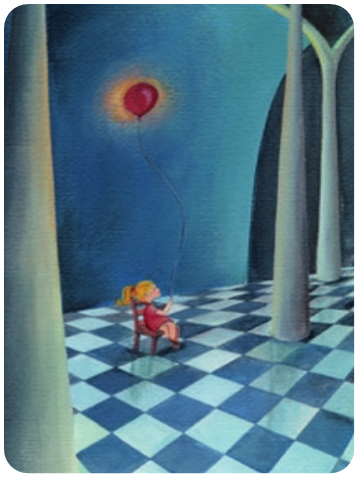 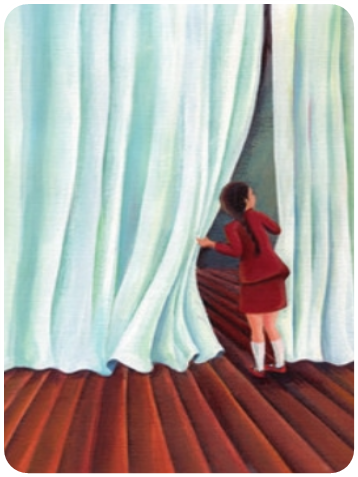 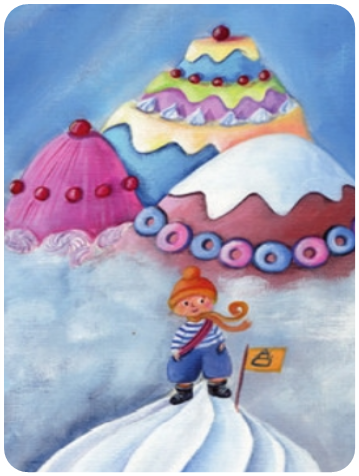 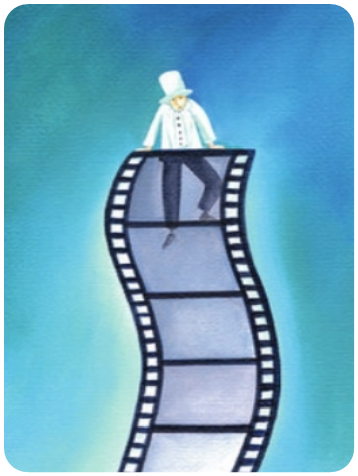 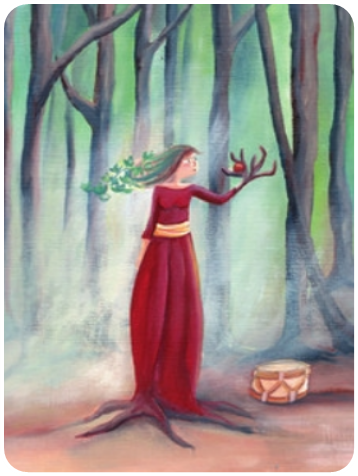 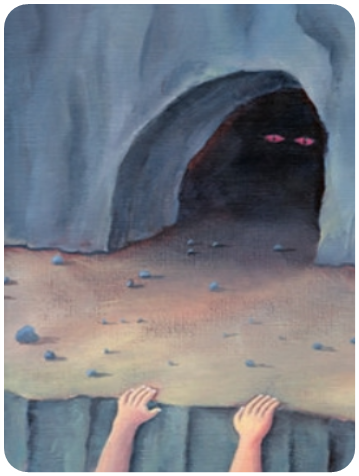 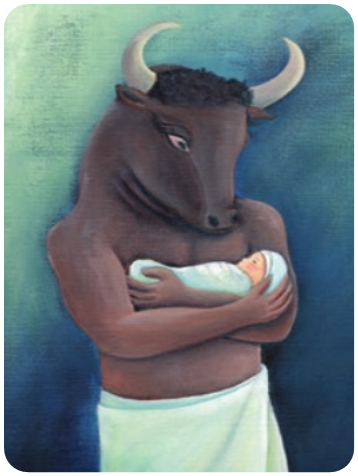 CARTAS DIXIT
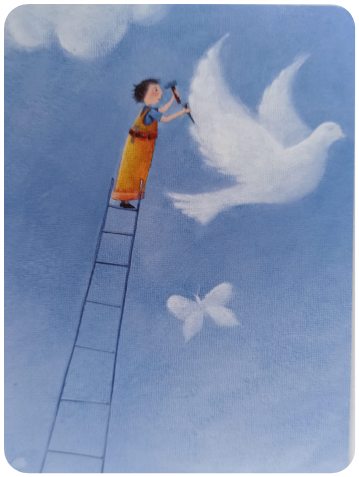 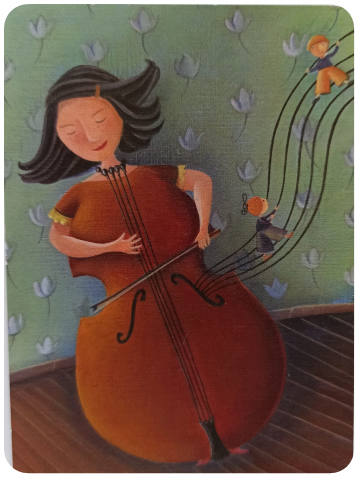 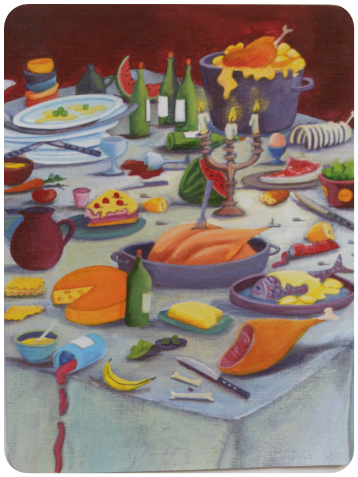 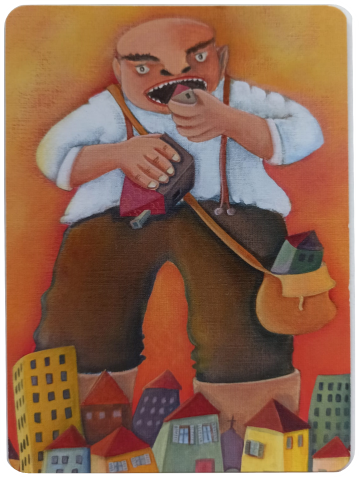 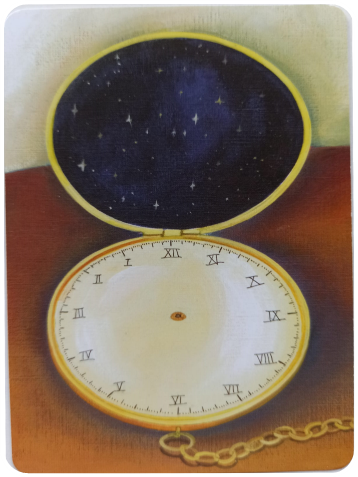 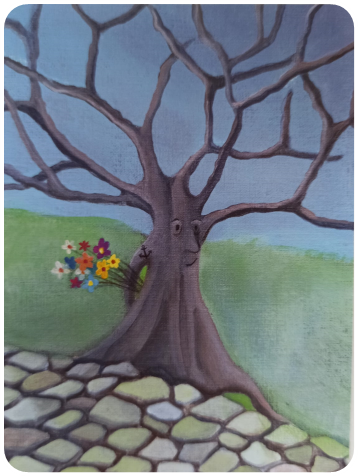 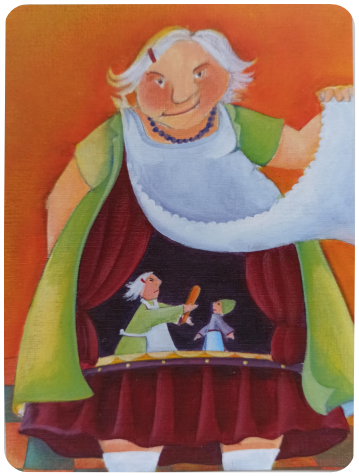 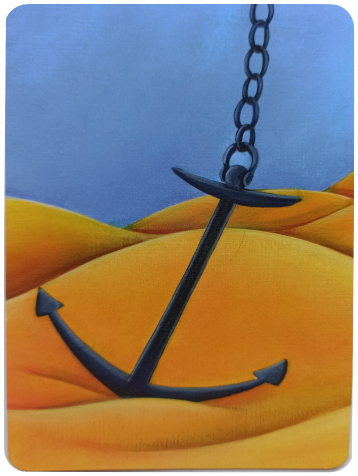 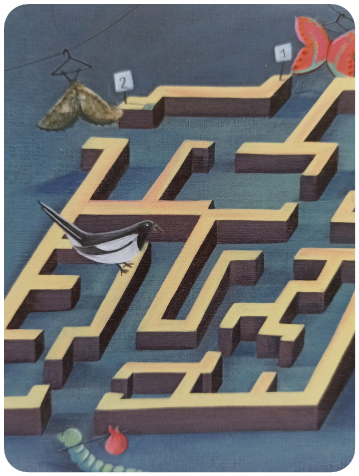 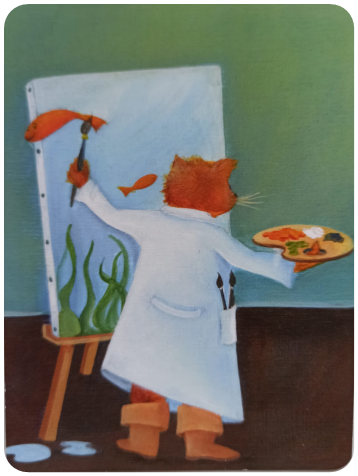 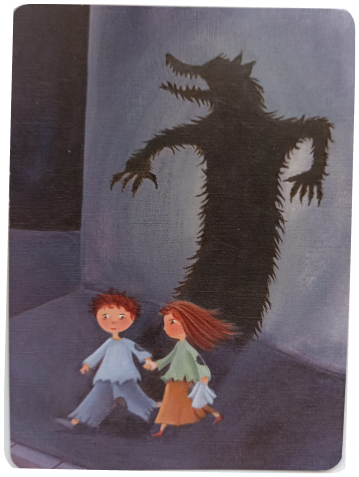 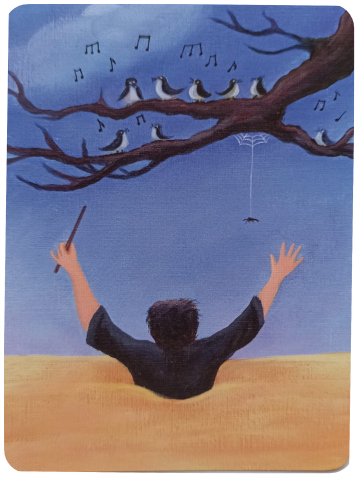 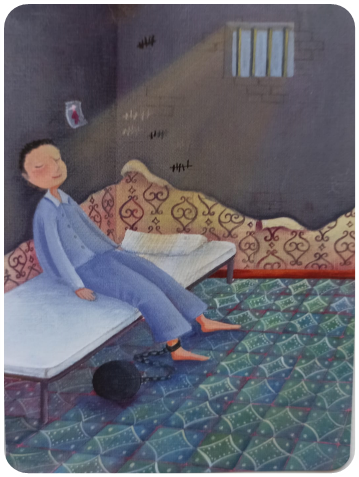 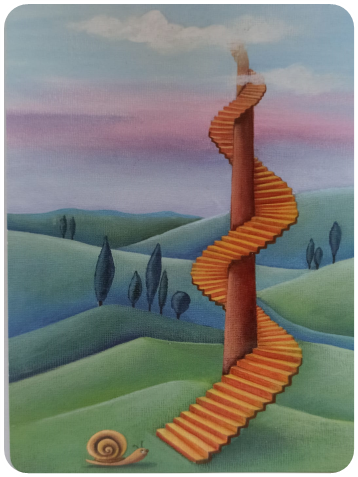 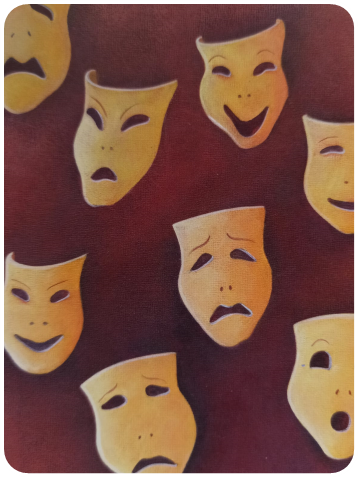 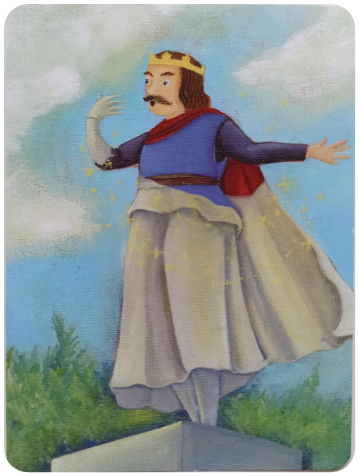 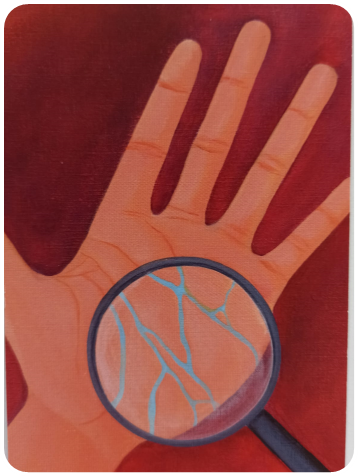 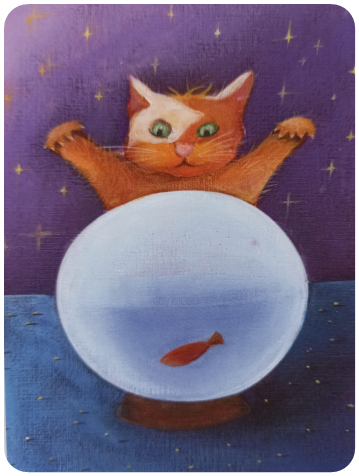 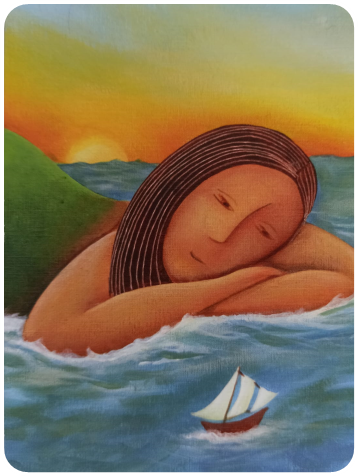 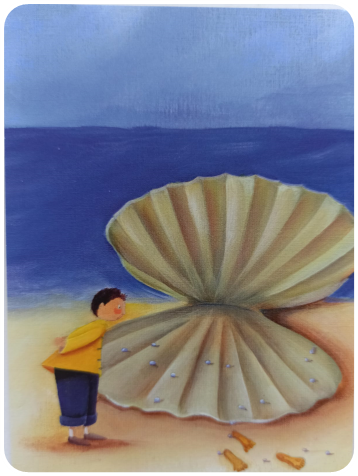 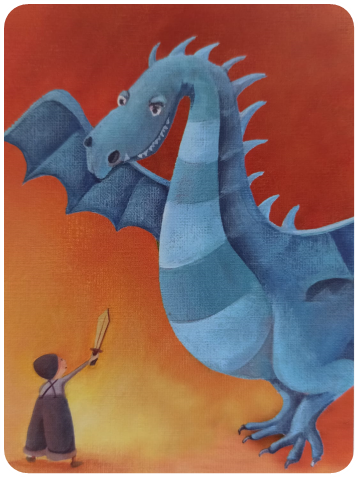 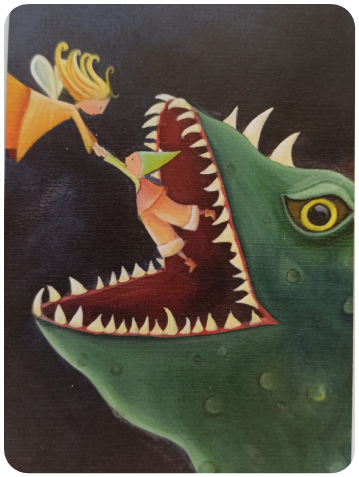 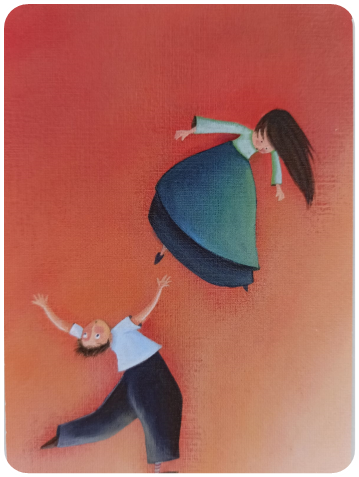 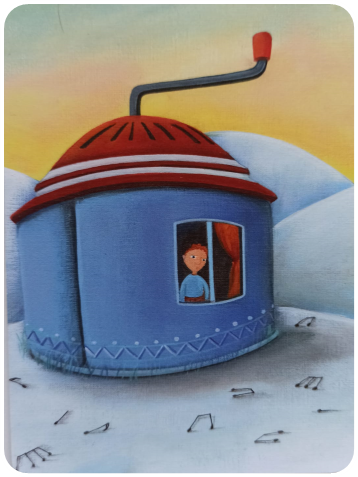 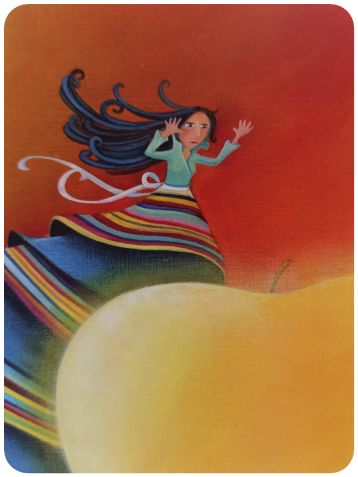 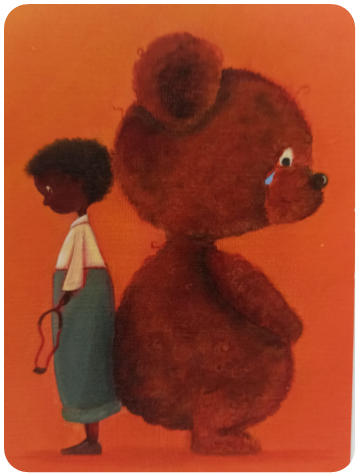 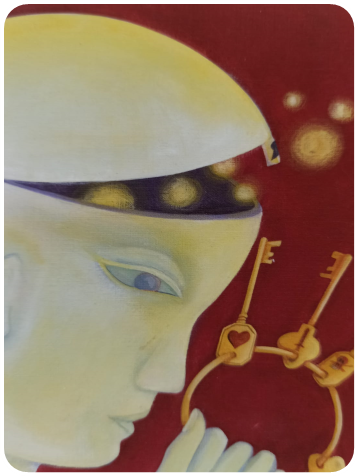 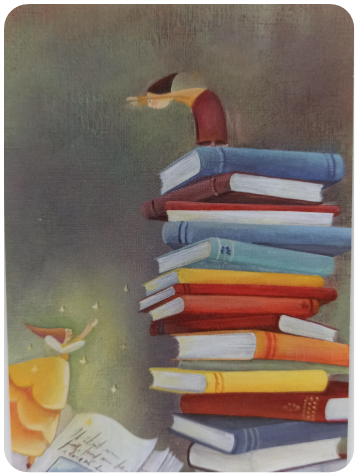 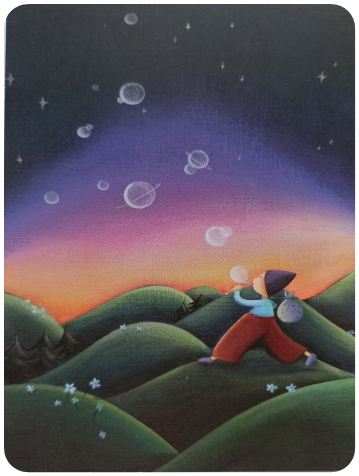 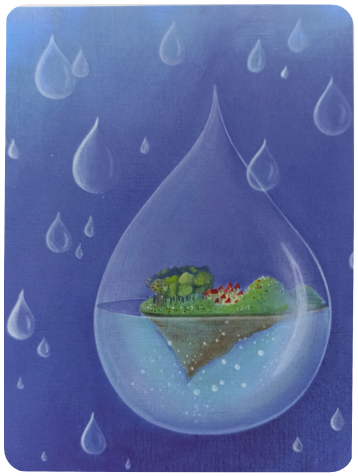 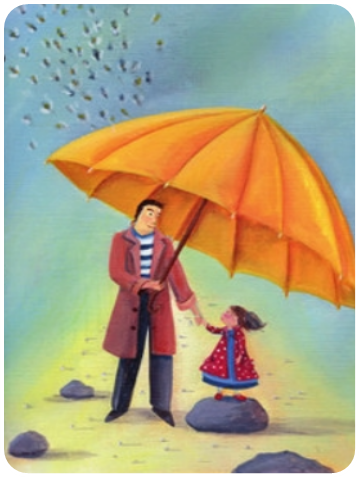 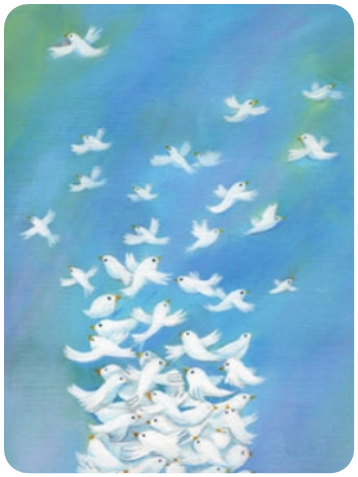 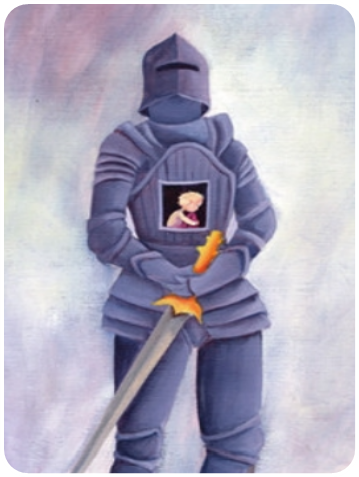 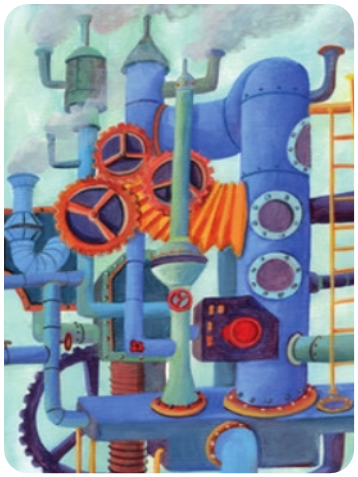 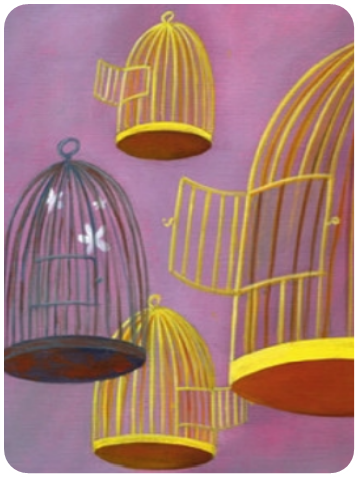 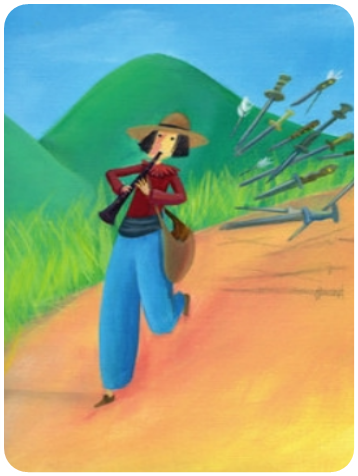 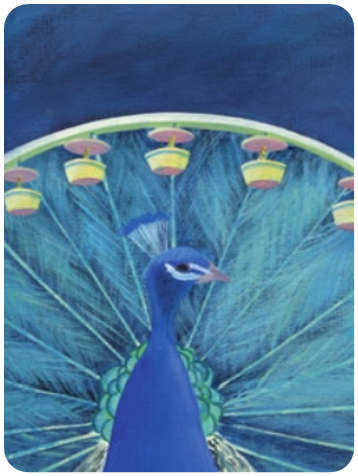 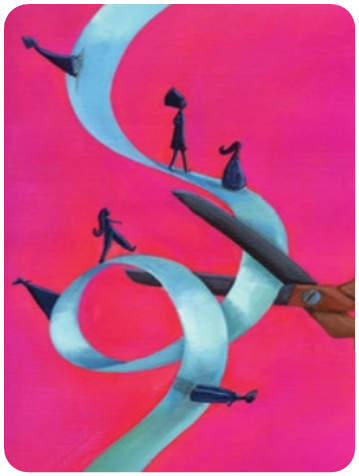 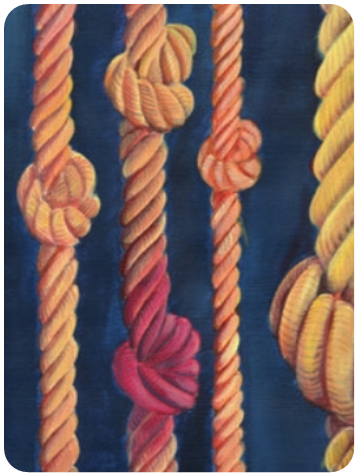 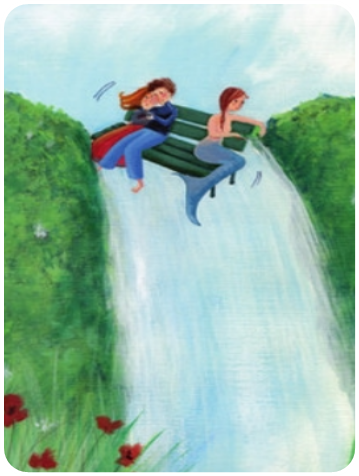